2011 Grinspoon Webinar Series
10 Common Fundraising Mistakes... and How to Avoid Them
Natasha Dresner
Consultant/Mentor, GIJP
natasha@hgf.org
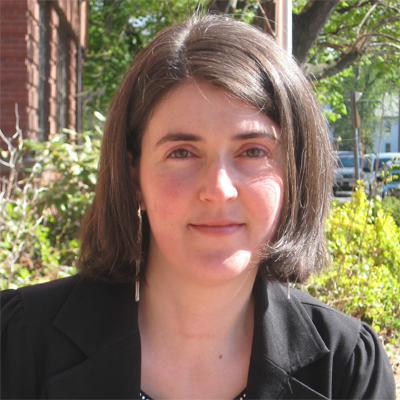 February 22nd, 2011
Get Involved
A) Grab Tab – Click red arrow to open/close Control Panel. Click square to toggle Viewer Window between full screen/window mode. Click mic icon to mute/unmute your audio.

B) Audio Pane – Select audio format. Click Audio Setup to verify Speakers & Microphone.

C) Questions Pane – Attendees can submit questions and review answers.

D) Type your question and click Send to submit it to the organizer.
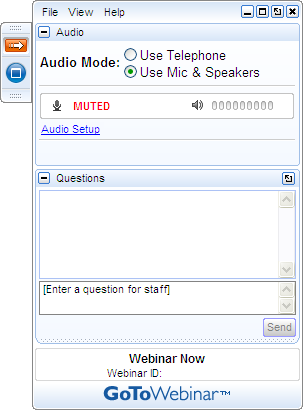 A 
B 
C 
D 
2
10 Common Fundraising Mistakes
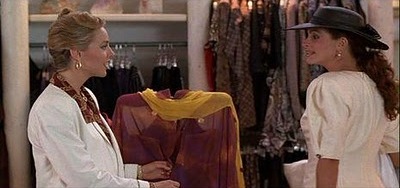 I was here yesterday and you wouldn’t wait on me.
You work on commission, right?
Big mistake!
Huge!
Hi, do you remember me?
No, I’m sorry.
Yes…
Scene from “Pretty Woman”
Mistake? Or a Learning Opportunity?
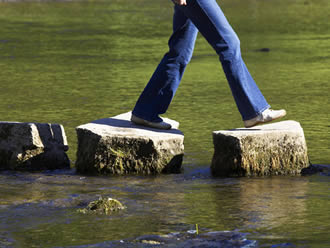 “If a mistake is not a stepping stone, 
it is a mistake.”  
Eli Siegel
Your Experiences:Are You Learning from Your Mistakes?
1) Failing to have a clear agreed upon fundraising plan and deadlines
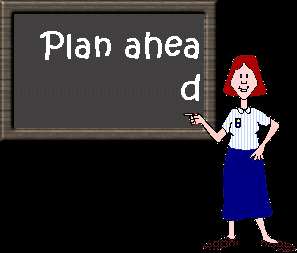 1) Failing to have a clear agreed upon fundraising plan and deadlines
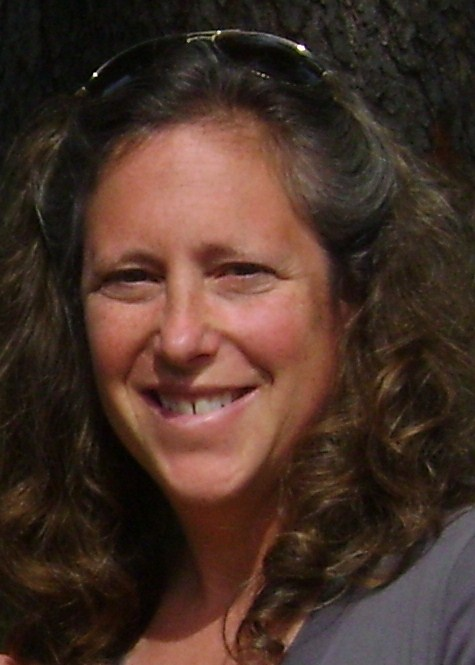 Ruth Ann Ornstein

Executive Director

Camp Laurelwood

Madison, CT
Always Fighting Fires
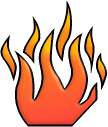 Look Into The Future
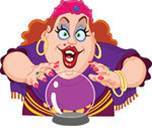 Clear Message
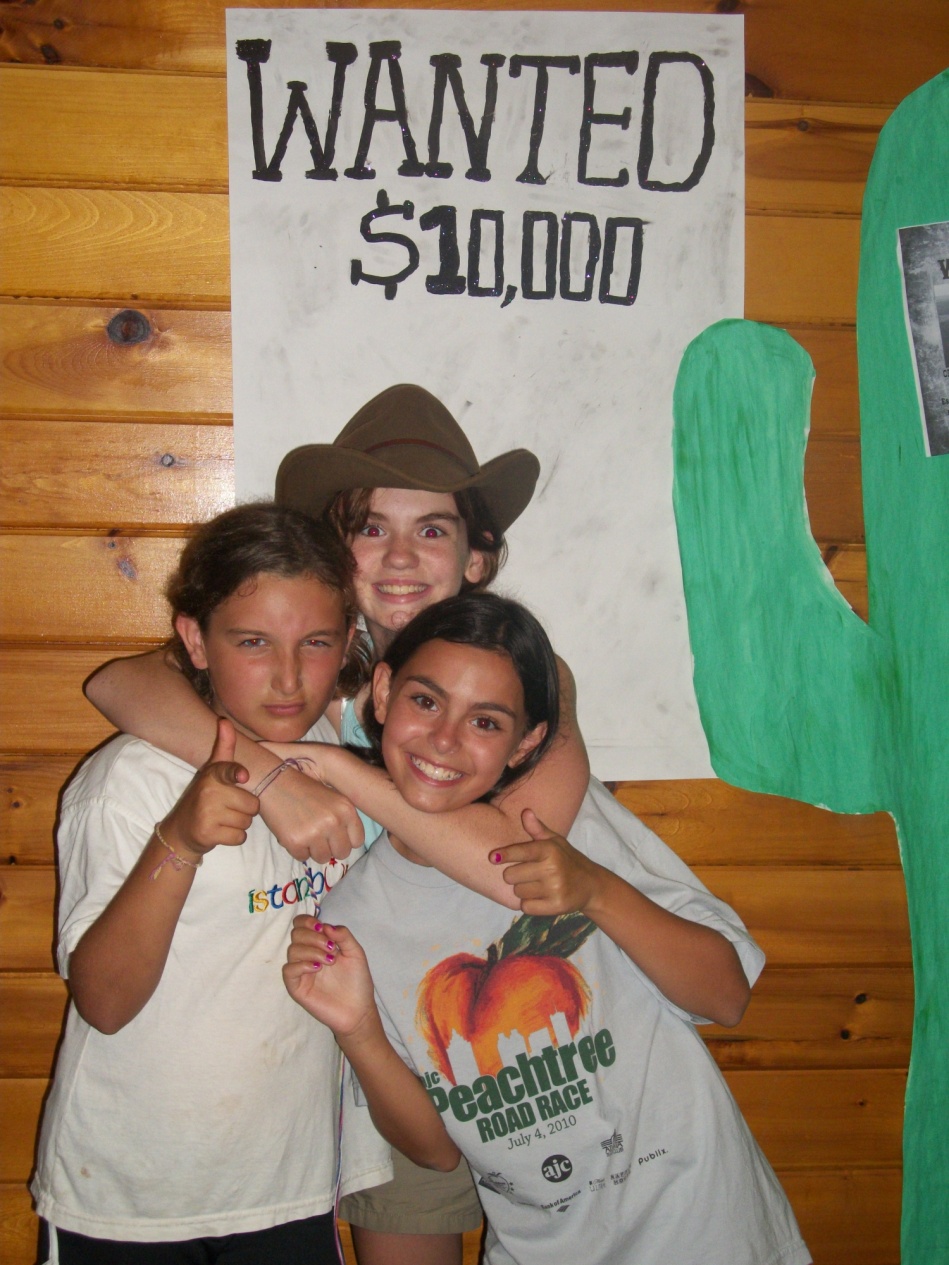 #2 Failing to give yourself,      and thinking that others can raise    the money   for you
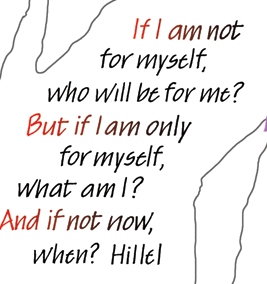 #3Failing to cultivate prospectsAsking them too soon
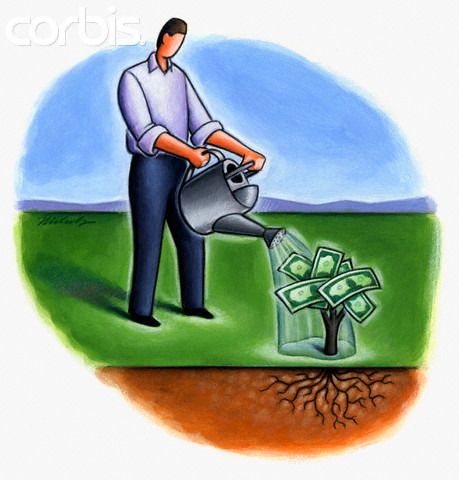 3) Failing to cultivate prospects/ Asking them too soon
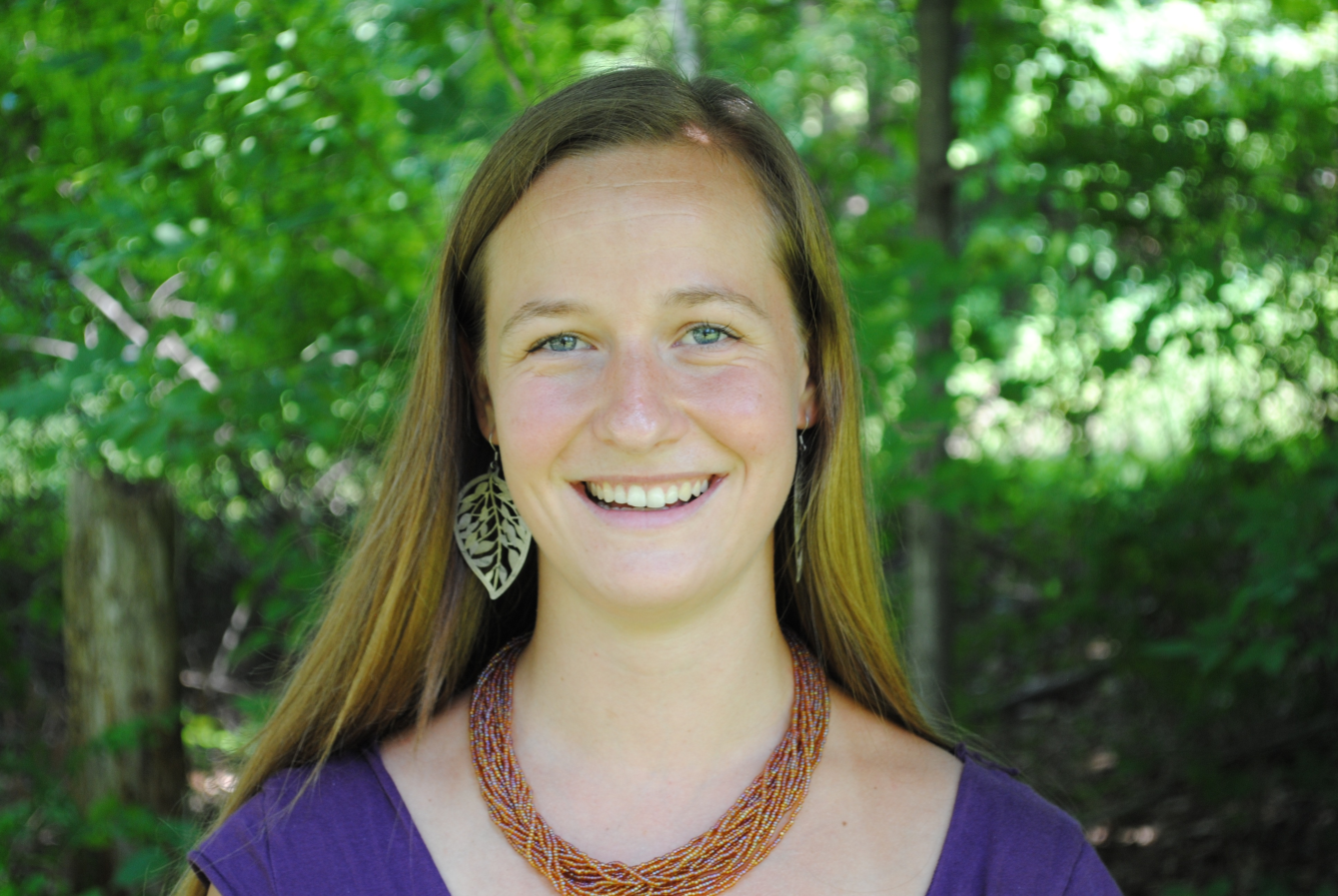 Megan Jensen, Development Associate
Isabella Freedman Jewish Retreat Center
Falls Village, CT
4) Failing to ask and/or failing to ask for a specific (large enough) gift
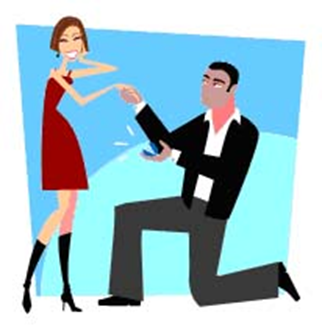 4) Failing to ask and/or failing to ask for a specific (large enough) gift
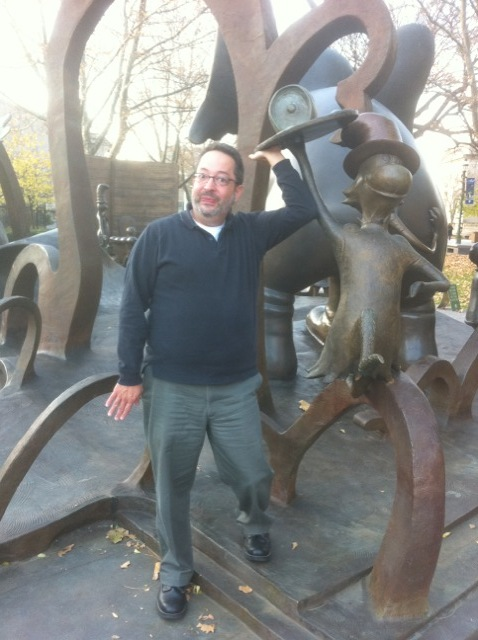 Jonathan "J.C." Cohen
Director

URJ Henry S. Jacobs Camp
Utica, Mississippi
#5

Believing that just because your organization is for a good cause, you don’t need to make a strong case to raise money
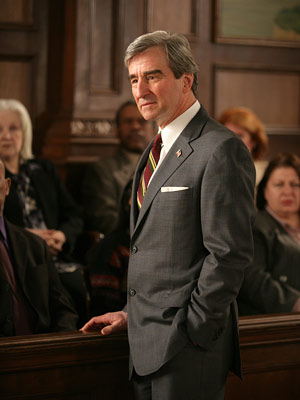 6) Failing to close the solicitation once it has been made
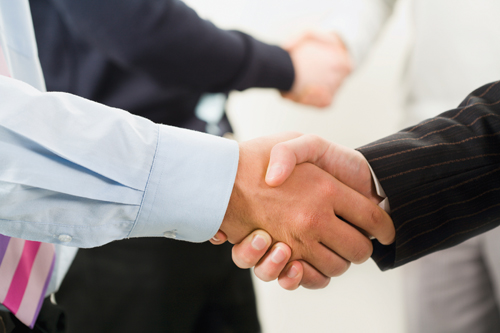 6) Failing to close the solicitation once it has been made
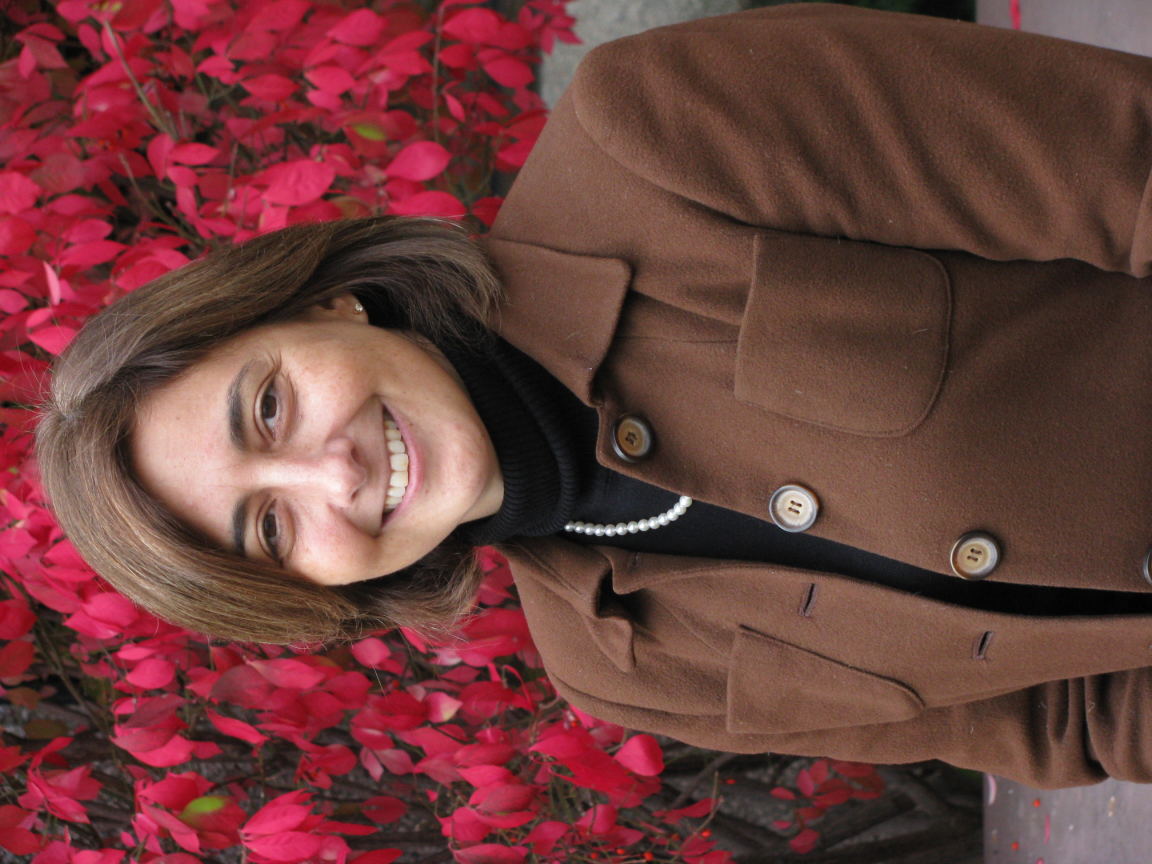 Tamara Cohen, CFRE
Associate Executive Director
JCC of Greater RochesterCamp Seneca Lake

Rochester, NY
7) Failing to thank and steward your donors
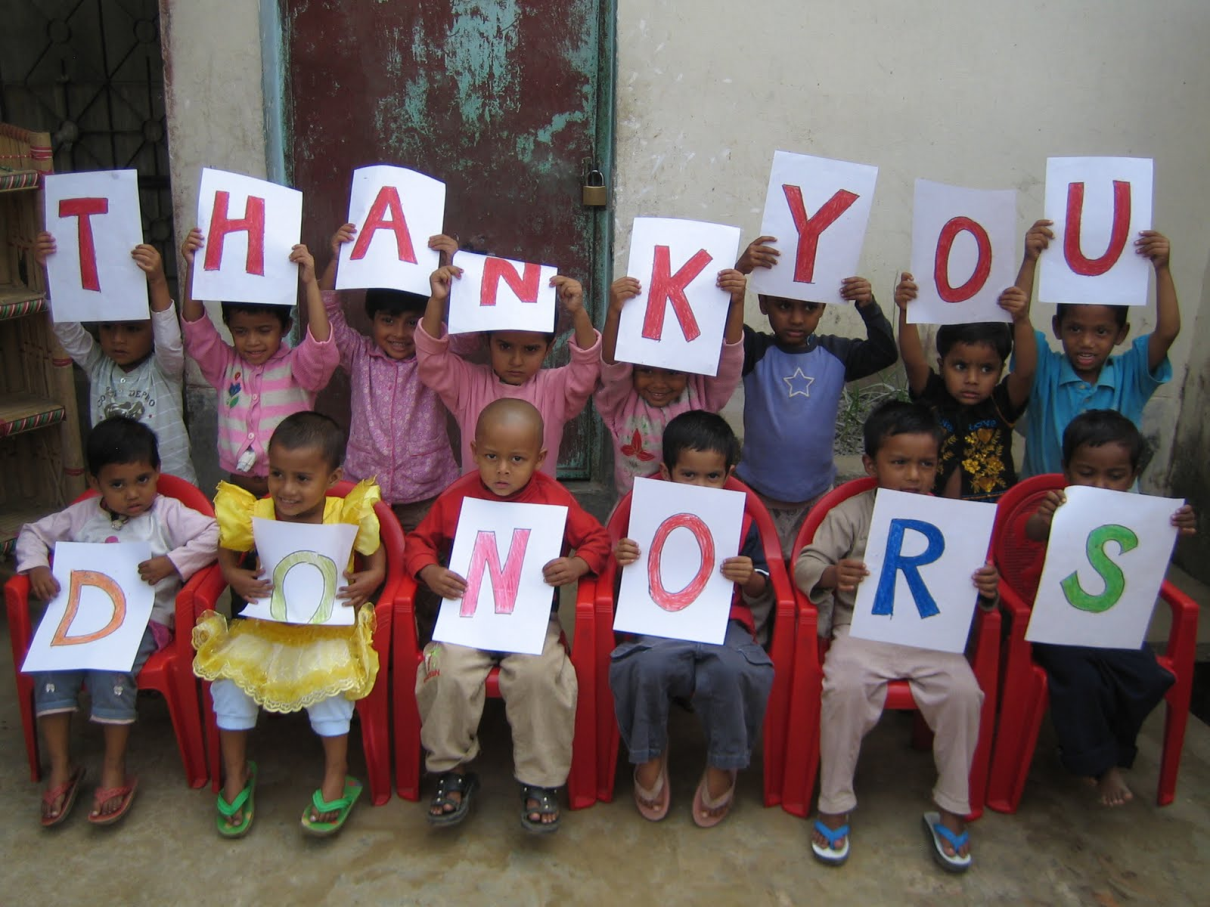 7) Failing to thank and steward your donors
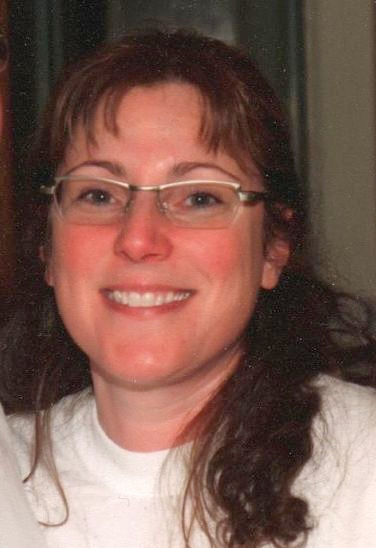 Dena Kaufman

Development Director 

URJ Camp Newman

Santa Rosa, CA
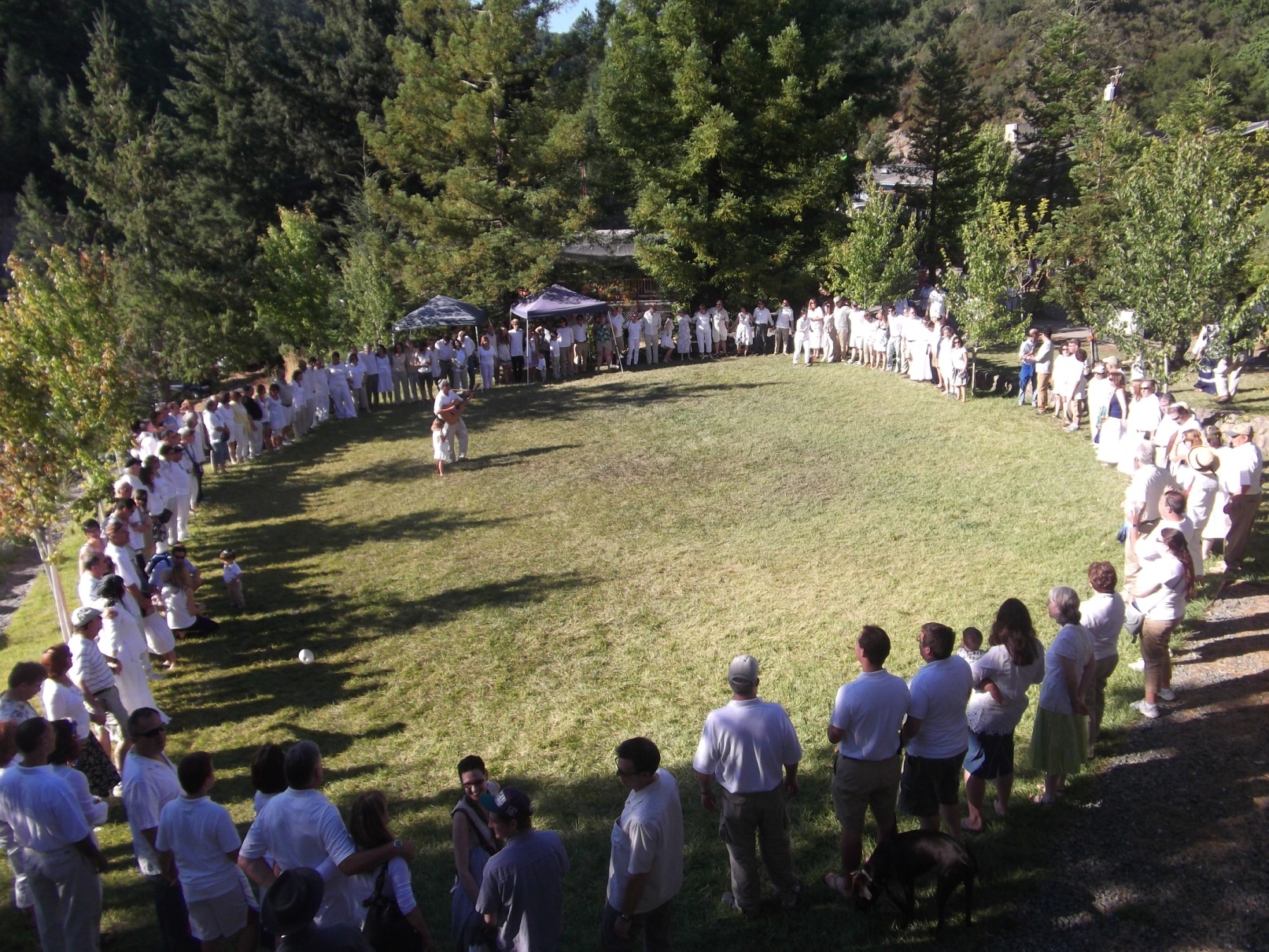 URJ Camp NewmanSanta Rosa,  CaliforniaRepresent 8 Western States
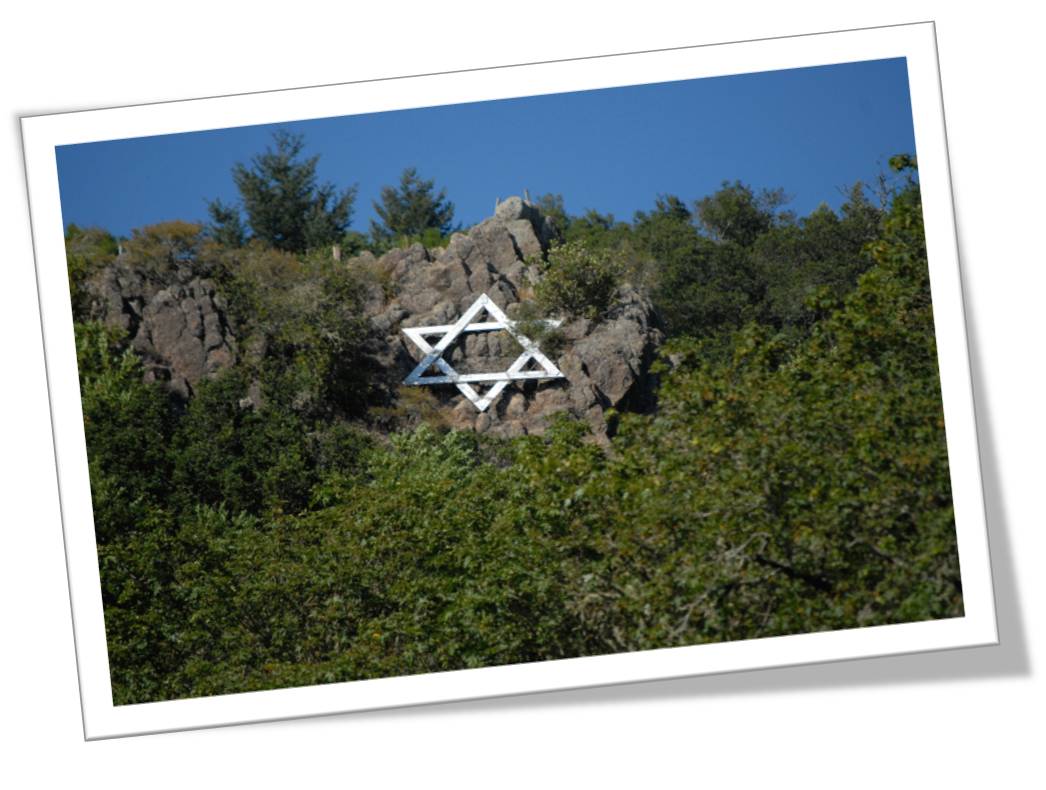 Original Campaign for Purchase and Start-up 1996
$12 Million
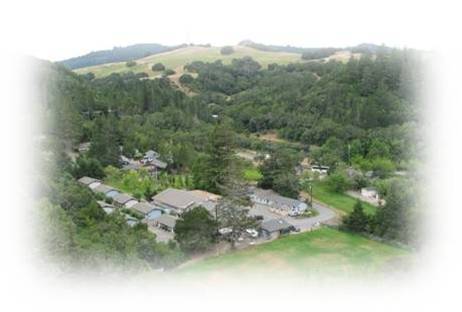 Of Those Original Donors, We only have computer records for 66 Donors equaling 1,100,000
In Words That We Understand
1,365 FREE weeks of camp                                
  OR
170 FREE full summer campers  OR

An Endowment with $1,639,040 
which gives you 5% per year 
which is $81,952 per year
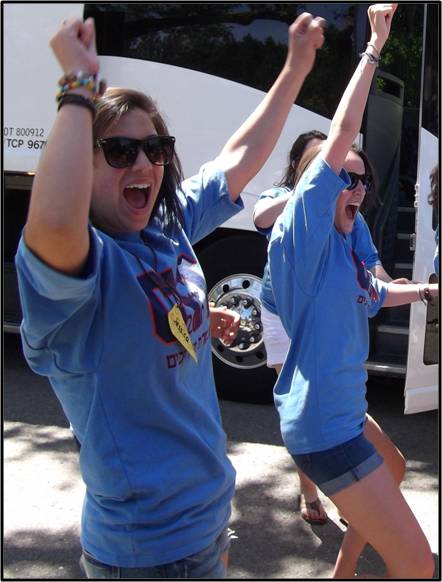 Donor Care
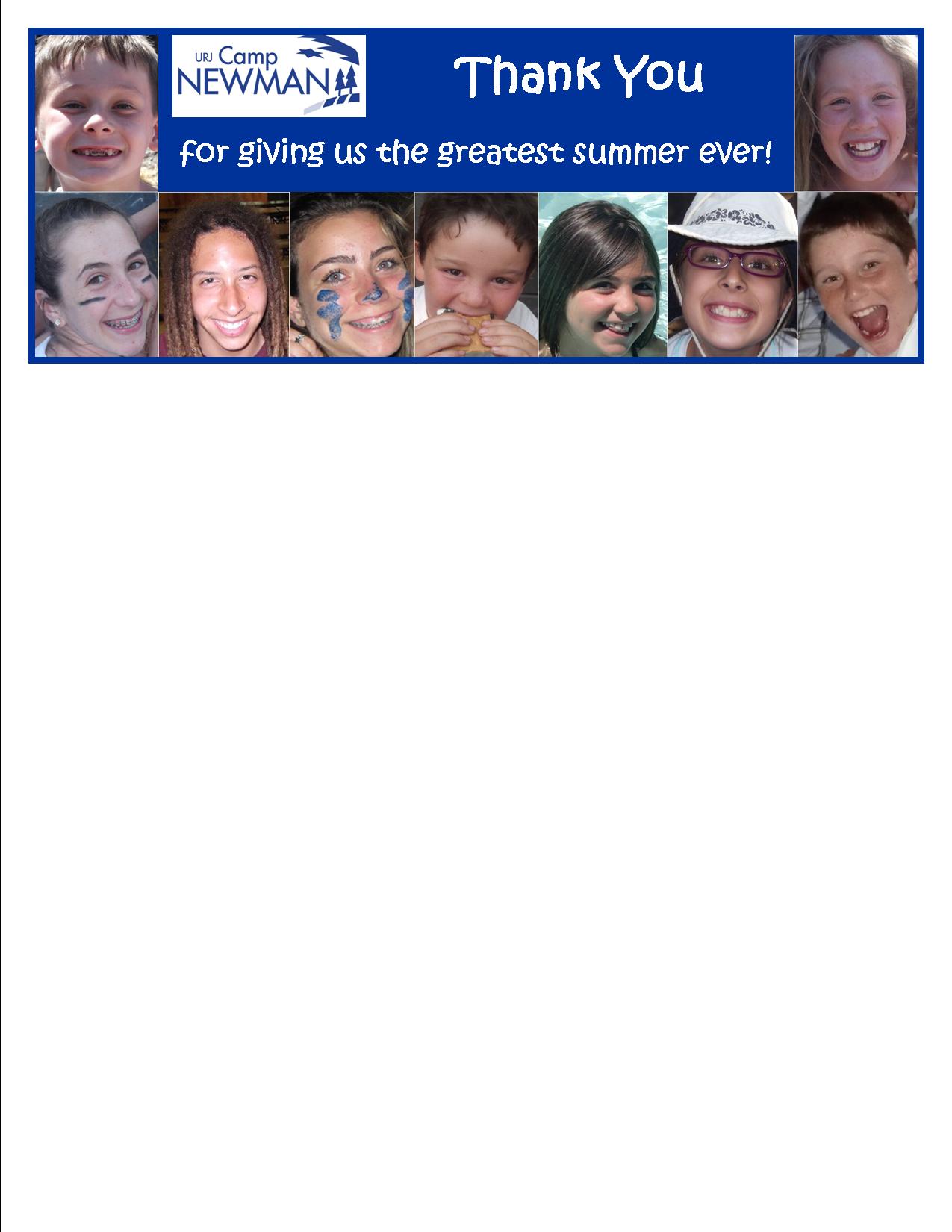 Insert for Thank You notes and Pledge Reminders
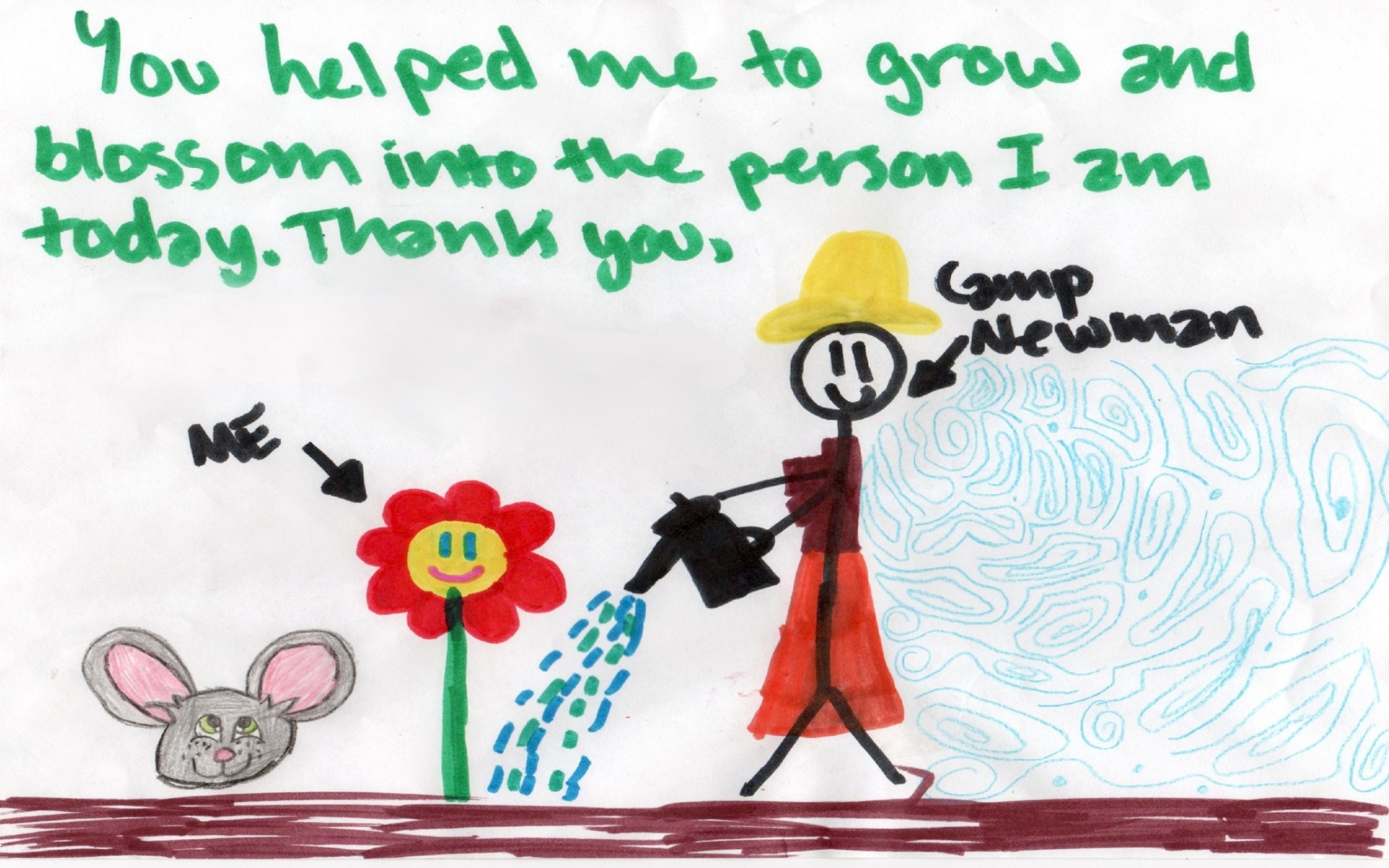 Shabbat Shalom !
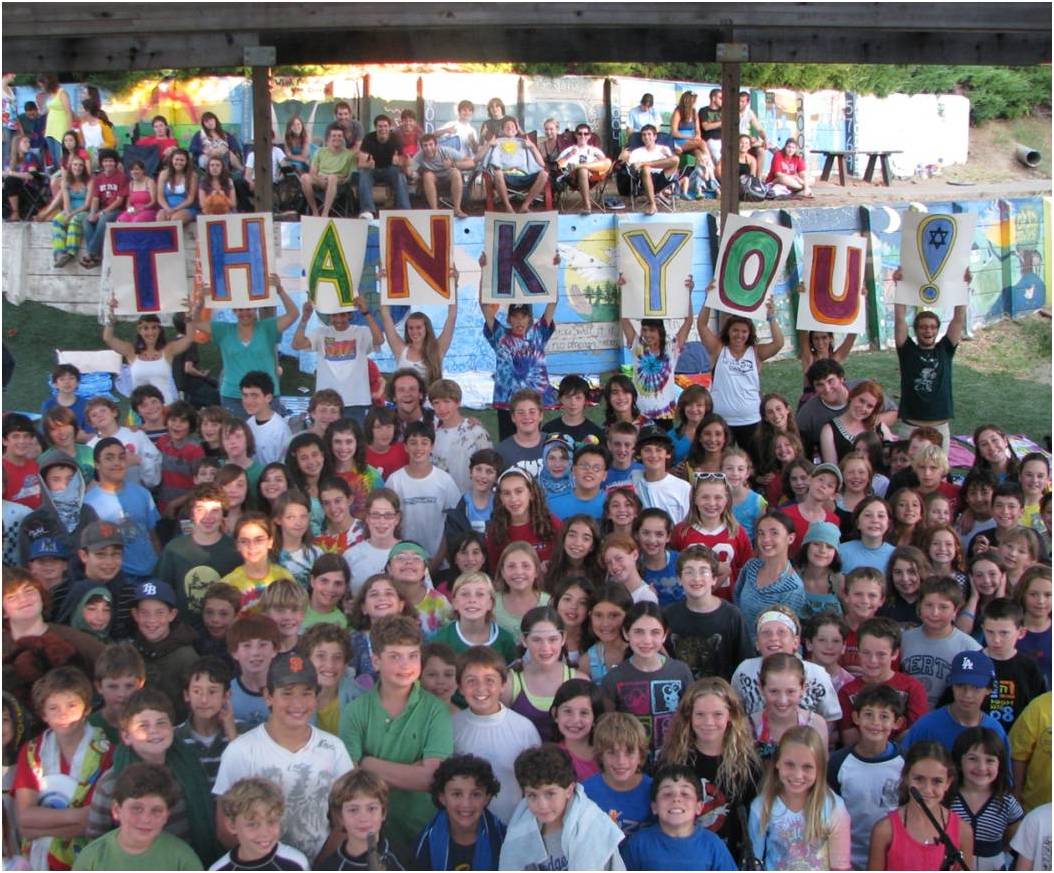 Why are they asking us?!  Do we look like Harold Grinspoon?
#8Believing that just because someone is wealthy, they will give
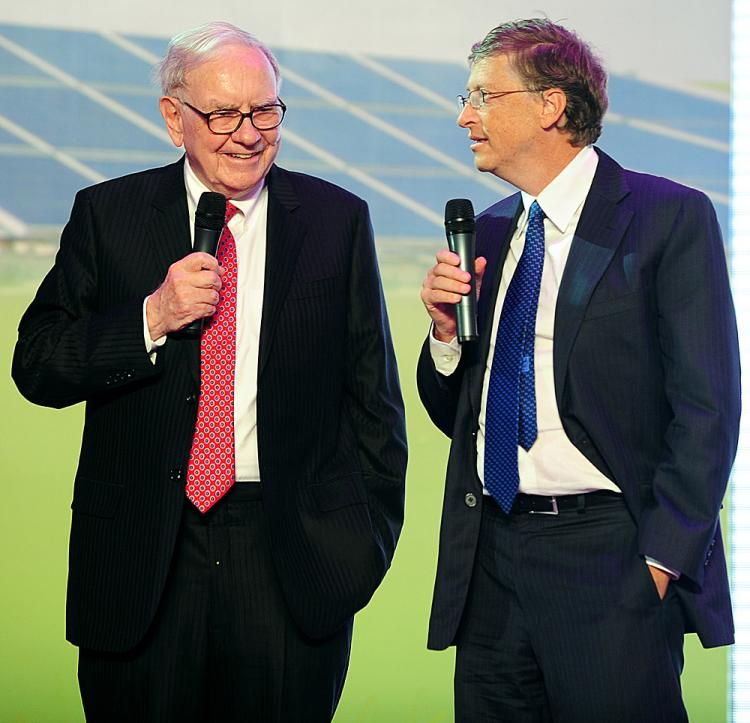 Warren Buffet   and    Bill Gates
9) Having weak camp leadership – Board/Staff/Fundraising Committee
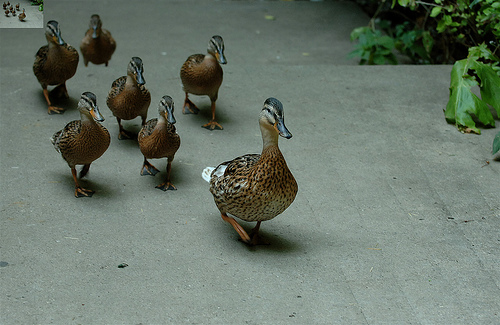 Get your ducks in a row
9) Having weak camp leadership – Board/Staff/Fundraising Committee
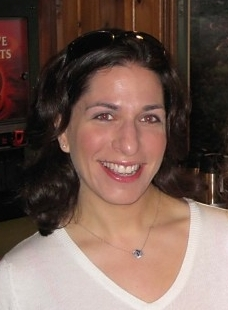 Amy Glazer
Development Director
Camp Ramah                  in the Berkshires
Wingdale, NY
An Active Board = A Strong Team
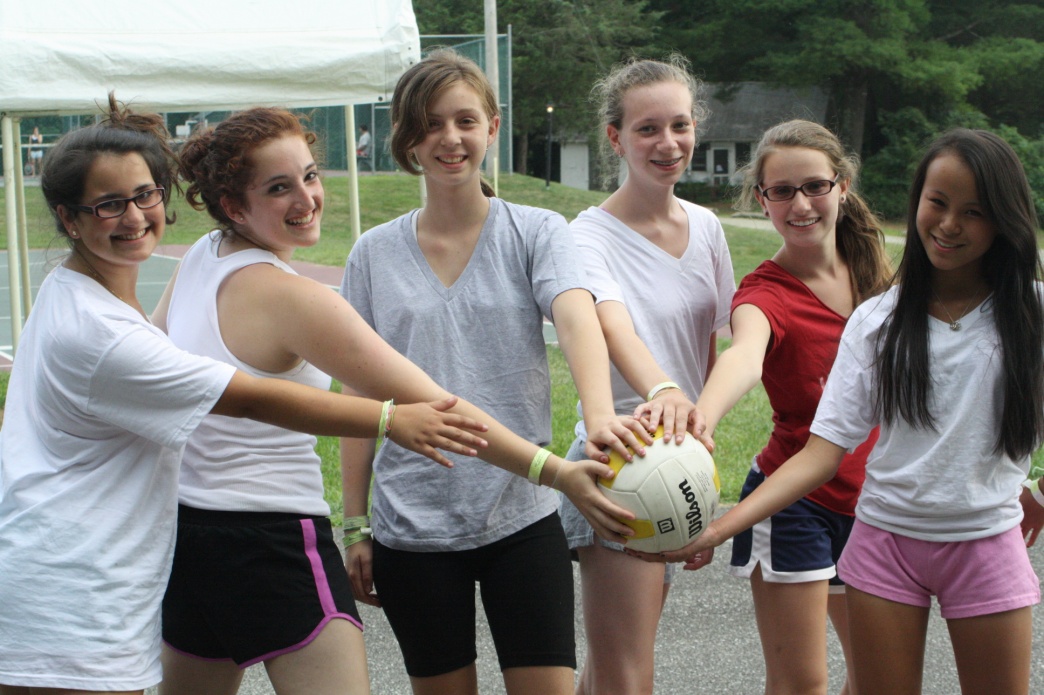 Large Board historically interested in program/  day-to-day administration

Small and inactive Development Committee

Minimal involvement in development programs

  Result – A Weak Team!
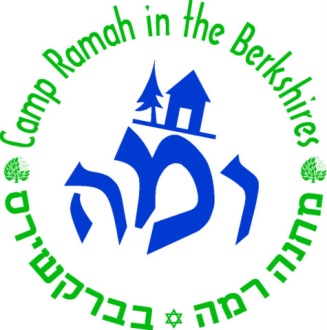 Challenge – a few people            doing all of the work
Legacy – one person doing majority of asks

Prospecting – difficult to open doors to new donors

Development Director doing work typically reserved for volunteers
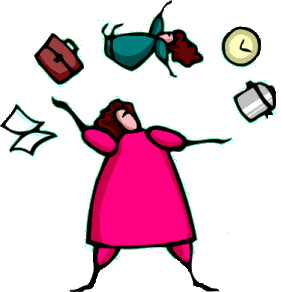 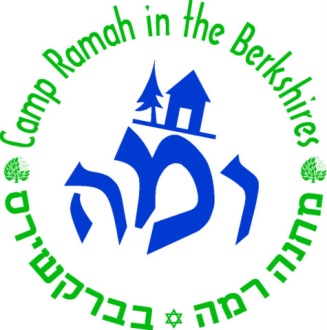 Solution
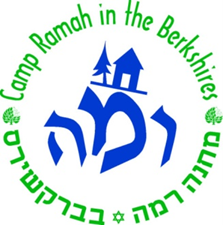 Board Development 

One-on-one prospecting

Gradual engagement of volunteers

Development Committee building
10) Believing you can raise $1M by getting 1,000 people to give $1,000 each
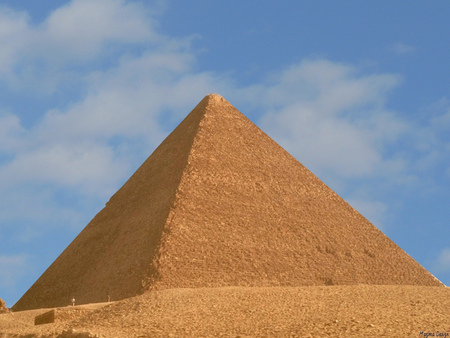 10) Believing you can raise $1M by getting 1,000 people to give $1,000 each
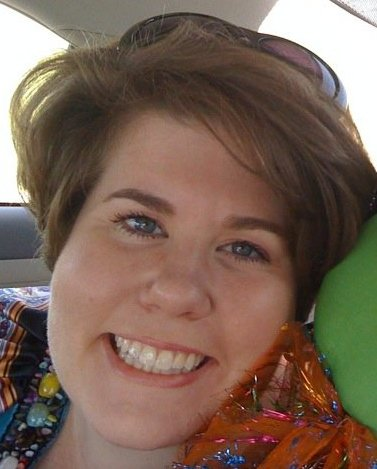 Ellen Alexander
Development Director

URJ Henry S. Jacobs Camp
Utica, MS
10) Believing you can raise $1M by getting 1,000 people to give $1,000 each
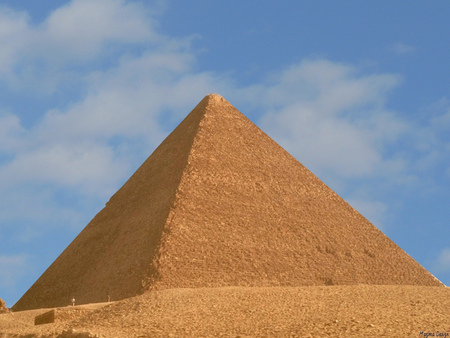 Conventional Capital Campaign                           of $1,000,000
Bonus Lessons
Bonus Lessons
Believing that you need to downsize the amount of your asks in a bad economy 

Failing to utilize Technology

Believing that Fundraising is a static    process that doesn’t require            adjustment of strategies 

Believing that mismanagement                       (of funds and operation) has no        fundraising impact
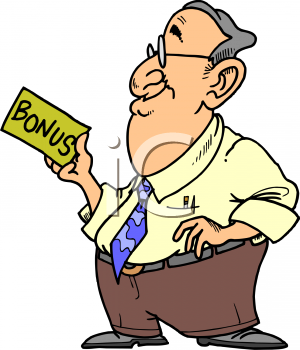 How Can We Avoid                     Making These Mistakes?
Learn from your mistakes
Educate yourself 
Share and learn from others
Institute a learning culture

And, remember, some mistakes are too important to avoid
Resources
This Presentation and Audio Recording of this Webinar:
	http://www.gijp.org/knowledge-center/webinars.aspx
 
	
	18 Common Fundraising Mistakes Article: http://www.gijp.org/knowledge-center/fundraising/fundraising-background/18-common-fundraising-mistakes.aspx

	Grinspoon Institute Knowledge Center: 	
	 http://www.gijp.org/Knowledge-Center.aspx
2011 Grinspoon Webinar Series
10 Common Fundraising Mistakes... and How to Avoid Them
Natasha Dresner
Consultant/Mentor, GIJP
natasha@hgf.org
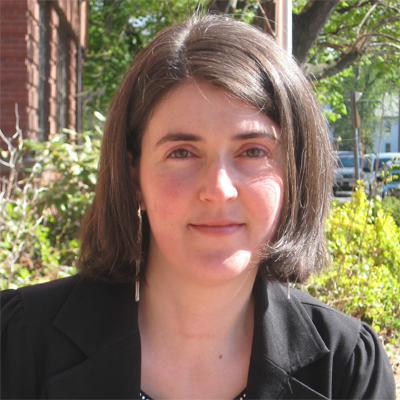 February 22nd, 2011